Cinétique électrochimique
Montage à trois électrodes
Anode sacrificielle
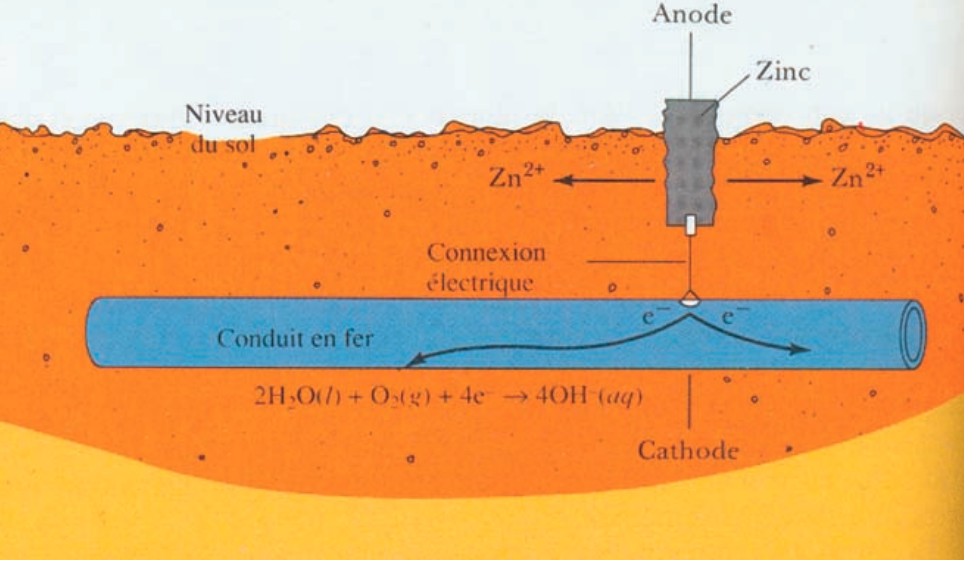 Anode sacrificielle
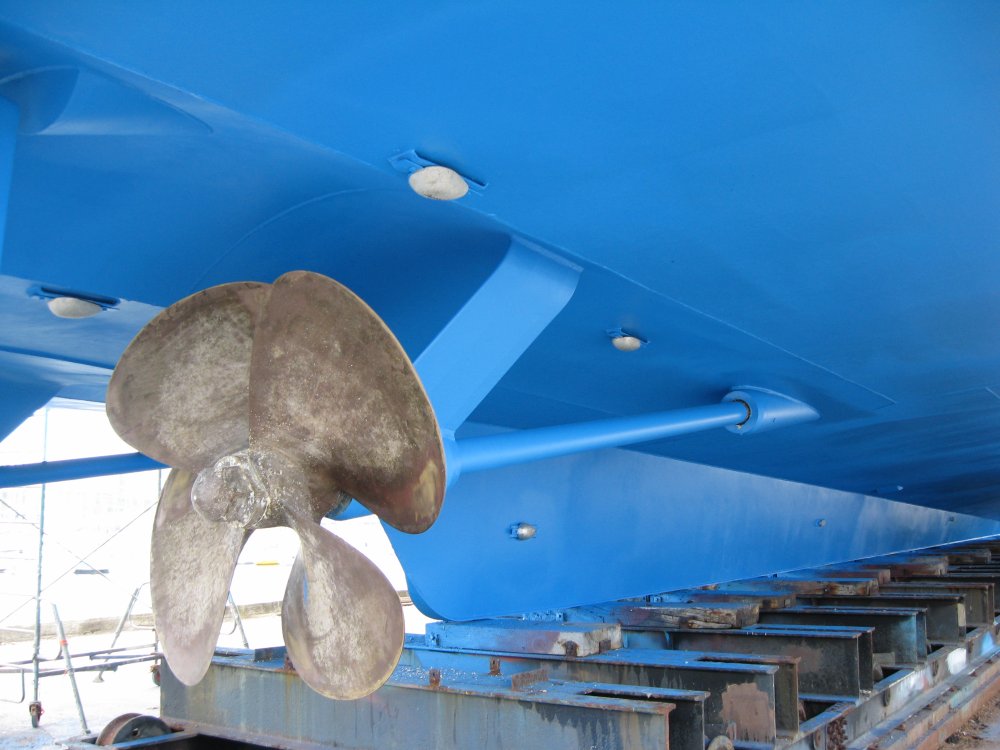 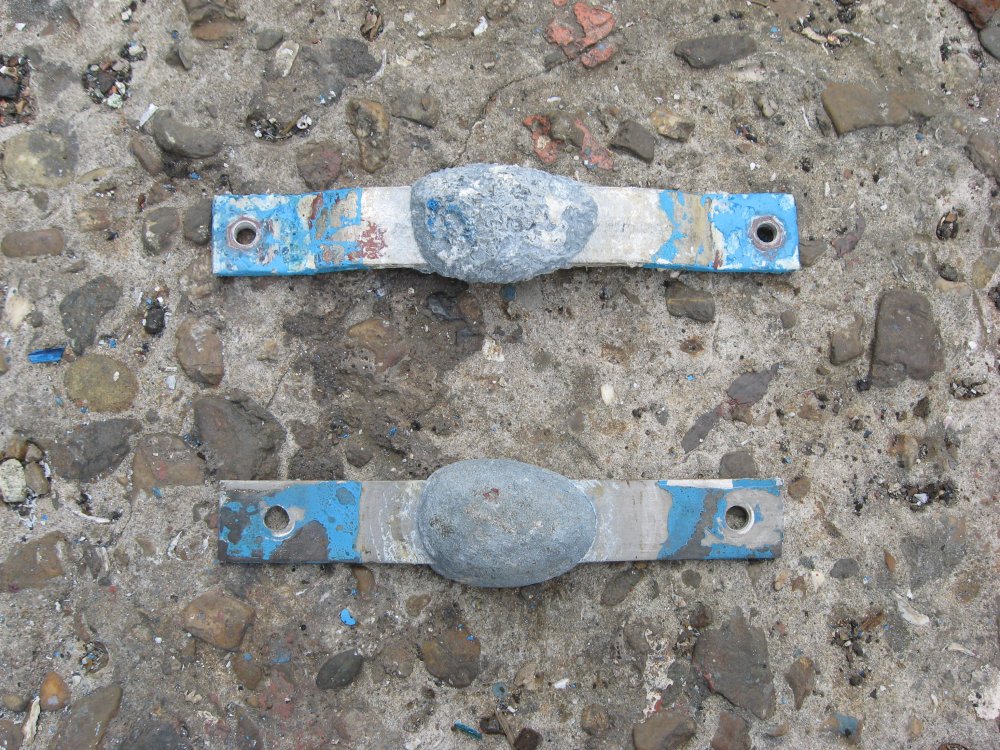 La pile Daniell